神啊，愿列邦都称赞祢！
诗篇67篇1~7节
宋景昌牧师
传福音的圣经教导
太28:18-20
 18 耶稣进前来，对他们说：「天上地下所有的权柄都赐给我了。 19 所以，你们要去，使万民作我的门徒，奉父、子、圣灵的名给他们施洗。 20 凡我所吩咐你们的，都教训他们遵守，我就常与你们同在，直到世界的末了。」
传福音的圣经教导
使徒行传1章8节
 8 但圣灵降临在你们身上，你们就必得着能力；并要在耶路撒冷、犹太全地和撒马利亚，直到地极，作我的见证。
因此，在新约的教导，无论是布道会，或是宣教，是我们要「出去」，主动接触可接触的人，向他们宣讲耶稣，神的救恩。
圣经学者（Steven C. Hawthorne）仔细查看整本圣经后，为圣经作了一个总结：圣经是一个关乎神的故事，这是肯定的。神借着不同的人物和事件，让当代的人知道神的存在，被吸引前来了解、认识、接受耶和华神就是他们的神。
亚伯拉罕蒙神赐福，为要藉着他叫地上万族必因他得福（创12:1-3）
出埃及事件之后，全地皆认识祂的名。神藉这事件为自己建立永远的名
所罗门为神兴建圣殿，目的是让神的子民透过在敬拜中高举祂的神性，颂扬祂的故事和作为。
从以上的经文，我们可以明白到，原来，旧约是有记载关于宣教的教导，就是神要吸引万民到祂面前来！是「来」认识耶和华神！
无论是旧约的「来」或是新约的「去」的形式，宣教最大的目的是：万国要归向祂！荣耀祂！
诗67
1 愿神怜悯我们，赐福与我们，用脸光照我们，（细拉）2 好叫世界得知你的道路，万国得知你的救恩。3 神啊，愿列邦称赞你，愿万民都称赞你！4 愿万国都快乐欢呼，因为你必按公正审判万民，引导世上的万国。（细拉）5 神啊，愿列邦称赞你，愿万民都称赞你！6 地已经出了土产，神，就是我们的神，要赐福与我们。7 神要赐福与我们，地的四极都要敬畏他。
虽然这诗篇67篇是以色到人在庆祝丰收节时所诵读的诗篇，而，当我们细心看诗人撰写本诗的编排，那就不单止是为了丰收面向神欢呼，赞美。
我们要成为世界蒙恩的管道 V1-2
1 愿神怜悯我们，赐福与我们，用脸光照我们，（细拉）2 好叫世界得知你的道路，万国得知你的救恩。
诗人首先带出，我们向神欢呼赞美的最深层的原因，是因为神的怜悯与神的爱。神对我们最大的怜悯，并赐福予我们，就是只要我们承认自已的过犯，祂就会赦免我们。因此，我们在座当中，都是蒙神赐福，被赦罪的人，是属神的子民。
「愿神用脸光照我们」，就是蒙神的看顾、保守、顾念的意思。
民6:24-26：『愿耶和华赐福给你，保护你。愿耶和华使他的脸光照你，赐恩给你。愿耶和华向你仰脸，赐你平安。』
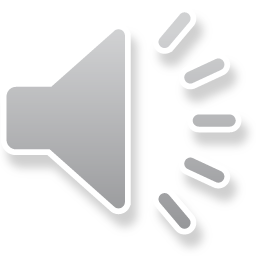 我们得到神的赐福，神并不要我们把祝福据为己有，而是希望我们懂得将所我的祝福与人分享，叫万国能因此得福。
在主后375年基督教成为国教之前，福音已经达到大部份的北非地区，以及部份的小亚细亚，伊比利亚半岛和英国。那时，也有信徒群体在中亚洲，甚至印度。在当时代来说，真的是「世界得知你的道路，万国得知你的救恩」。
我们要让世界认识主的救恩和公义 V3-4
3 神啊，愿列邦称赞你，愿万民都称赞你！
4 愿万国都快乐欢呼，因为你必按公正审判万民，引导世上的万国。（细拉）
5 神啊，愿列邦称赞你，愿万民都称赞你！
我们要让世界认识主的救恩和公义 V3-4
3 神啊，愿列邦称赞你，愿万民都称赞你！
4 愿万国都快乐欢呼，因为你必按公正审判万民，引导世上的万国。（细拉）
5 神啊，愿列邦称赞你，愿万民都称赞你！
万国万邦万民的需要，就是万国万族万民都能够称赞神，为着成为神的子民而欢呼快乐。因为得到神赦罪的恩典，已不须要为过去的过犯来面对神公义的审判，这是何等的快乐！这是神的心愿，也成为我们众信徒的心愿。这心愿就是着祷告呈献给神。
宣教和传福音的工作是与祈祷分不开的，因此，当我们说要去宣教，就要先由祷告开始！但以理的祈祷给我们一个很好的榜样；
宣教工作是一个属灵的争战，祈祷是参与属灵争战中极重要的一环。
面对争战，先要作好准备。所谓：三军未动、粮草先行；然而，在面对属灵争战，就是宣教士未动，祷告先行。
10/40 之窗
10/40 之窗
这地区居住了大约48.4亿人，占全球人口超过2/3，分散在约计8164个截然不同的族群中。其中5576个族群(68.3%)是福音未及族群，人口大约有 29.8亿(61.5%)
穷人比重大。十分之八或更多都居住在10/40之窗内。平均每年每人的维生费少于几百美元。
灵界的坚固营垒。10/40之窗充满了各种灵界营垒。
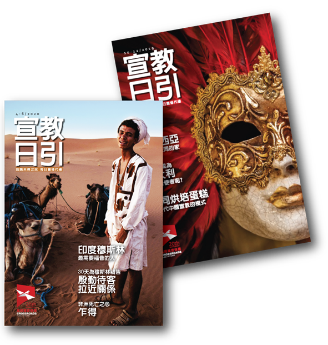 弟兄姊妹，或许我们未有感动成为宣教士，去到10/40之窗的地区宣教，然而，我们可以借着祷告，帮助我们更明白，有众多未得之民，在等待着福音。
我建议大家订阅「宣教日引」，每天为这些未得之民祷告。
https://www.cross-roads.org/registration-form-mp.php
近代宣教之父 威廉克理（William Carey， 1761-1834）十四岁的时候作鞋匠学徒。在工作余暇，威廉从老板尼高拉收藏的书架上，读圣经和属灵书籍。
他在工作室壁上挂着地图，一面工作，一面为地图上的国家能得救祈祷。1793年，接受差会差派到印度加尔各答，这是他为印度祷告多年后，终于可以在印度的地土上传福音。
最后的祝愿：愿列邦都称赞祢恩临万邦 V6-7
6 地已经出了土产，神，就是我们的神，要赐福与我们。7 神要赐福与我们，地的四极都要敬畏他。
在第6节的「地已经出了土产」，这里说到了神丰盛的赐福，神的百姓在收割时节对神的感恩。因为若不是出于神的恩典，以色列百姓的土地就不会生出土产有农作物，更加不会有丰收了，而这全是因着神，就是那位要赐福与我们的神的缘故。当万国万民看到神在以色列百姓身上的作为时都会来敬畏祂。
为神子民的我们必须要来体会神的心意，祂不仅是要我们得福，也要使地上的万族因我们得福。
愿神光照我们，当神施恩赐福给我们的时候我们也能让周遭的人看见神在我们身上所作的奇妙工作，让别人也能够知道我们的神是何等的美善。
总结
神给各人的恩赐与呼召不一样。若你很清楚神就是呼召你去做宣教士，当然就顺服去。但神也使用更多的基督徒，不做宣教士，却同样有普世宣教的异像，并且以各样的方式参与所在教会的宣教事工。
弟兄姊妹，我们拥有蒙福的生命，你愿意在生命中彰显这位赐福的神吗？你是否愿意领人归主，使万国万族万民，得以一同歌颂敬拜神，让神得荣耀、得称赞！